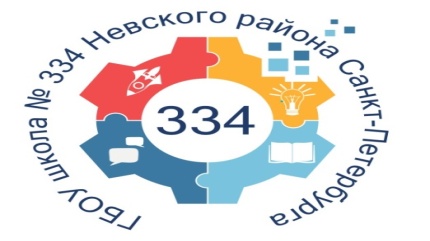 Государственное бюджетное образовательное учреждение 
средняя общеобразовательная школа № 334
 Невского района Санкт-Петербурга 
«Образовательный комплекс «Невская перспектива»
2021 – 2022  учебный год
ПОСТУПЛЕНИЕ
после 9 класса
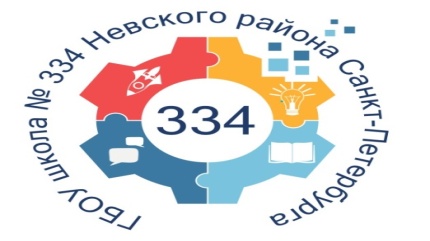 Государственное бюджетное образовательное учреждение 
средняя общеобразовательная школа № 334
 Невского района Санкт-Петербурга 
«Образовательный комплекс «Невская перспектива»
334
Из 50 человек: 
16 поступили в колледжи, из них 14 – бюджет, 2 – платно
32 – в 10 класс нашей школы
2 – пересдача экзаменов
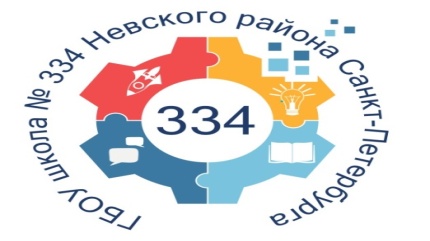 Государственное бюджетное образовательное учреждение 
средняя общеобразовательная школа № 334
 Невского района Санкт-Петербурга 
«Образовательный комплекс «Невская перспектива»
326
Из 49 человек: 
22 поступили в колледжи
19 – в 10 класс нашей школы
2 – в 10 класс другой школы
4 – пересдача экзаменов
2 – выясняется
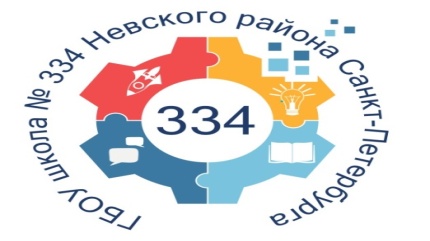 Государственное бюджетное образовательное учреждение 
средняя общеобразовательная школа № 334
 Невского района Санкт-Петербурга 
«Образовательный комплекс «Невская перспектива»
2021 – 2022  учебный год
ПОСТУПЛЕНИЕ
выпускников 11 класса
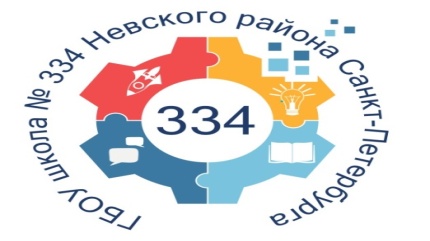 Государственное бюджетное образовательное учреждение 
средняя общеобразовательная школа № 334
 Невского района Санкт-Петербурга 
«Образовательный комплекс «Невская перспектива»
334
Из 27 человек: 
18 поступили в ВУЗы, из них 12 – бюджет, 6 – платно
7 – колледжи, бюджет
2 – пошли работать
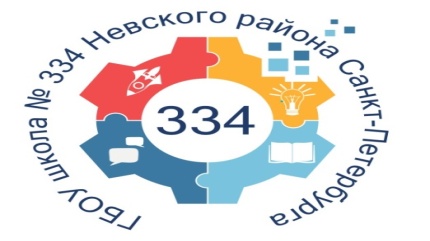 Государственное бюджетное образовательное учреждение 
средняя общеобразовательная школа № 334
 Невского района Санкт-Петербурга 
«Образовательный комплекс «Невская перспектива»
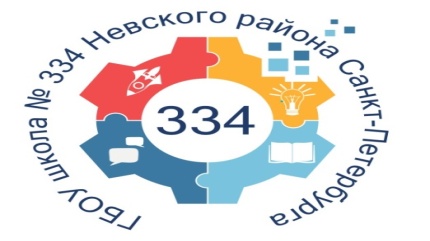 Государственное бюджетное образовательное учреждение 
средняя общеобразовательная школа № 334
 Невского района Санкт-Петербурга 
«Образовательный комплекс «Невская перспектива»
326
Из 19 человек: 
12 поступили в ВУЗы, из них 11 – бюджет, 1 – платно 
3 – колледжи, бюджет
4 – не поступили
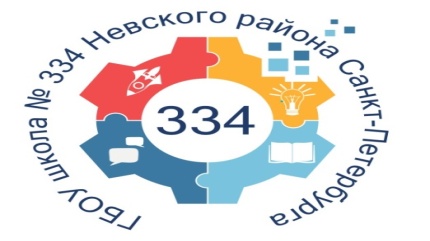 Государственное бюджетное образовательное учреждение 
средняя общеобразовательная школа № 334
 Невского района Санкт-Петербурга 
«Образовательный комплекс «Невская перспектива»
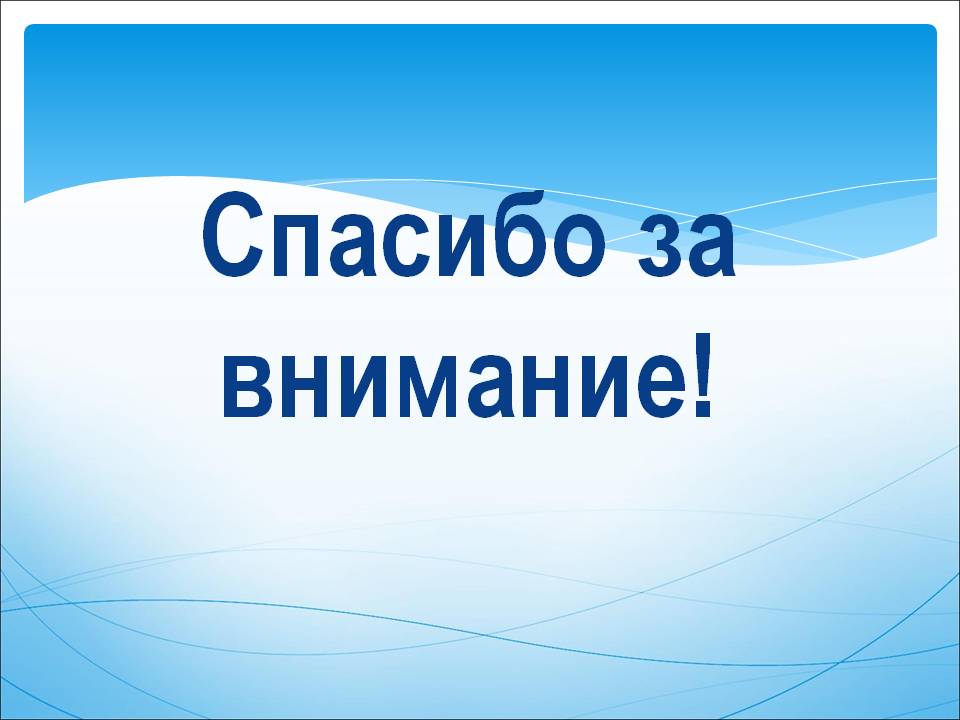 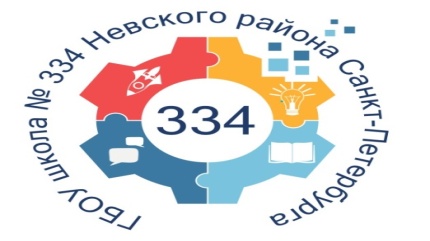 Государственное бюджетное образовательное учреждение 
средняя общеобразовательная школа № 334
 Невского района Санкт-Петербурга